ACADEMIC AFFAIRS
New Faculty Orientation August 2024
HELLO AND WELCOME
Introductions
Name
School/Department/Program
Where you are coming from (last job/school)
Something you think I should know
A little about me
COMMUNITY
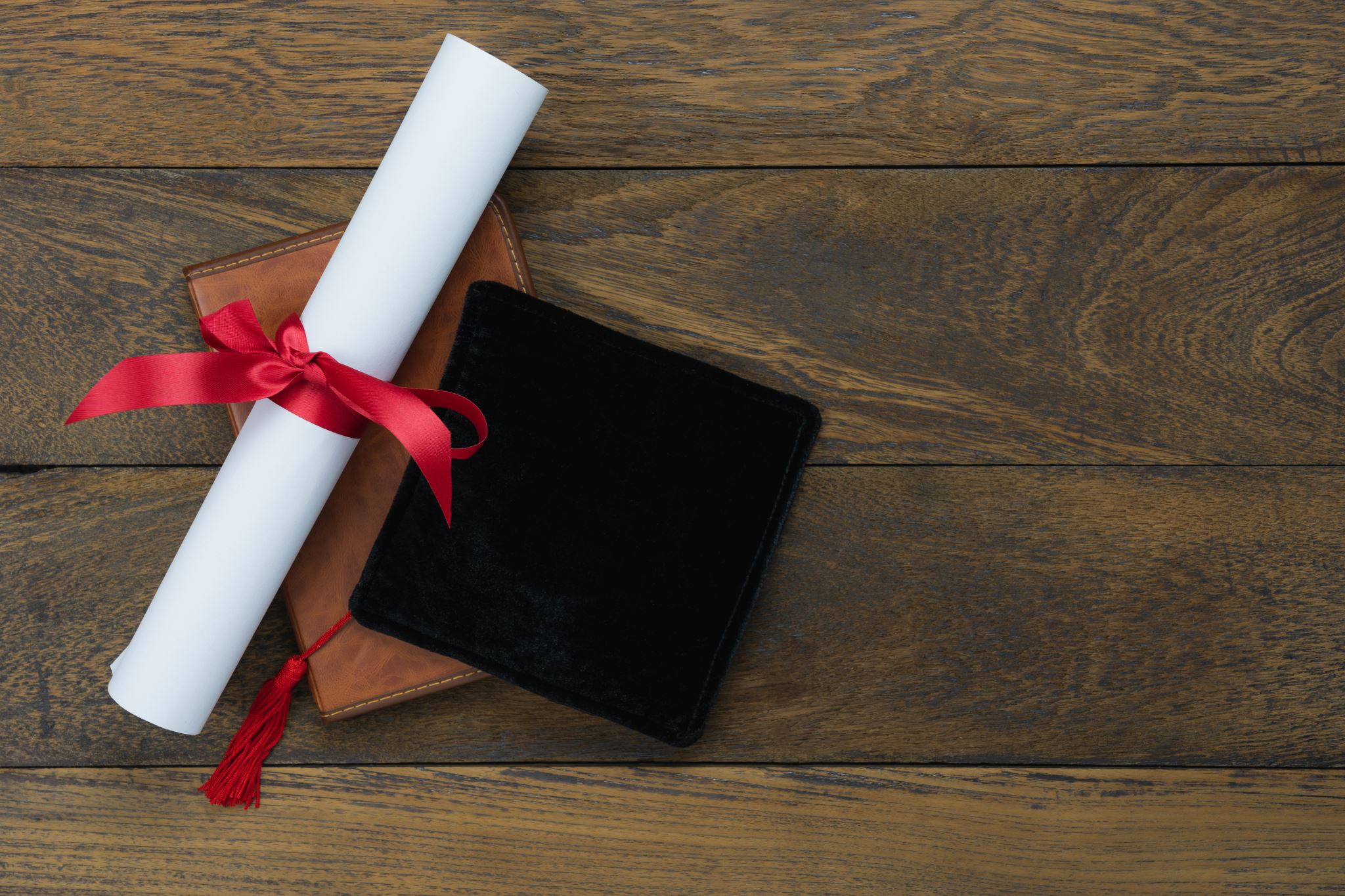 Academic Affairs Divison
Academic Affairs Organization
MAJOR INITIATIVES